Consent & confidentiality
16th International Trauma Care Conference April 2015

Dr Tim Kilner

Not a lawyer … paramedic & emergency nurse with an interest in the law
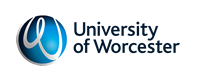 Focus
Adults
Law in England and Wales
Overview
Will not look at capacity
Consent
Common law principle

All persons have the right not to suffer bodily violation without their consent

F v West Berkshire HA [1990] 2 A.C. 1
It is a civil wrong, and may be a crime, to impose medical treatment on a conscious adult of sound mind without his or her consent

Airedale NHS Trust v Bland [1993] A.C. 798
St Georges Healthcare NHS Trust v S [1998] 3 All ER 673
A woman, 36 weeks pregnant & with pre-eclapmsia, advised of severe risk if not admitted to hospital for treatment.

Refused advice – social worker arranged admission to hospital for assessment under s.2 Mental Health Act 1983

Transferred to second hospital but continued to refuse consent to treatment
Hospital applied to a judge for declaratory order to dispense with the requirement for the patients consent – granted

Treatment was administered including caesarean section - mother well and baby  healthy.

Mother returned to original hospital – detention under the Mental Health Act terminated
On appeal
Held that …

Irrespective of risks to her life, an adult of sound mind had the right to refuse medical treatment

The unborn child’s need for clinical intervention did not override the mother’s right  to refuse treatment

A person detained under s.2 of the Mental Health Act 1983 retains the right to withhold consent to medical procedures unrelated to her mental condition
Consent in context … autonomy
In law, a competent person cannot be treated without their consent

Right of self determination
What is consent?
… is the principle that a person must give their permission before they receive any type of medical treatment or examination.

			NHS Choices 2010
Consequences (proceeding without consent)
Criminal offence
E.g. Assault Occasioning Actual Bodily Harm

Civil matter
Tort of Battery
Tort of Negligence
Article 3 of the European Convention on Human Rights

The right not to suffer torture or inhumane or degrading treatment
Form of consent
Implied

Expressed
The issue of validity
Voluntarily

Informed

Capacity
Voluntary
The decision to consent (or not consent) to treatment must be the patients, and freely given.

There is a line to be drawn between persuasion and coercion

In stark relief where the decision appears to be unwise or irrational
Informed
Patients have a right to information about their condition and the treatment options available to them.
How much information
The Sidaway case established the legal standard regarding adequacy of information in that it would be decided on what a “responsible body” of practitioners would have offered as adequate information 
						Sidaway v Bethlem RHG [1985] 1 All ER 643

Applied Bolam Test – acting in accordance with practice accepted as proper by a responsible body of medical men skilled in that particular art
						Bolam v Friern HMC [1957] 2 All ER 267
However …
Where there is a significant risk likely to affect the judgement of a reasonable patient … the patient should be informed of that risk.
Patient must be made aware of alternative procedures with fewer or no risks. Birch v University College London NHS Foundation Trust [2008] EWHC 2237 (QB)
Significant risk
Small but well established risk

Magnitude of risk … serious consequences or harm. Chester v Afshar [2004] UKHL 41
In Pearce v United Bristol Healthcare NHS Trust [1999] E.C.C. 167 held that had the risk been in the order of 10% then the doctor had a duty to inform the patient,

    but …
In context
As a matter of common law doctors are able to [treat] adults unable to consent or refuse treatment by reason of emergency if the treatment was in the patients best interests.
It is well settled that a doctor who is faced with an unconscious patient, for example one who is admitted to the casualty department of a hospital following a road accident, is lawfully entitled and probably bound to carry out such treatment as is necessary to safeguard the life and health of that patient, notwithstanding that the patient is in no position to consent or to refuse consent. 

Lord Donaldson of Lymington M.R. F v West Berkshire HA [1990] 2 A.C. 1
Effect of warning
Take into account the effect the warning may have

 ‘as much an exercise of professional skill and judgement as any other part of a doctor’s comprehensive duty of care.’ Diplock LJ. Pearce v United Bristol Healthcare NHS Trust [1999] E.C.C. 167
Turning to the matter of confidentiality
Basis of right to confidentiality
Enshrined in professional regulation & codes
Good Medical Practice. GMC
The Code. NMC
Standards of Conduct Performance and Ethics. HCPC
Contract law
Contract of employment

Common law duty …
Common law duty
‘… a doctor is under a duty not to [voluntarily] disclose, without the consent of the patient, information which he, the doctor, has gained in his professional capacity’
Hunter v Mann [1974] Q.B. 767
Human rights and statutory responsibilities
Human Rights Act 1998
European Convention on Human Rights, Article 8
Right to respect of private & family life
Data Protection Act 1998
Data obtained, processed and stored for specific lawful purpose
Relevant and not excessive
Accurate and up to date
Kept no longer than necessary
Legitimate disclosure
With consent
In public interests
Express 
Implied
Legitimate need to know
Uncontrolled or public situations
Risk is real
Risk of physical harm
Judgement
Protecting innocent people from harm outweighs maintaining confidentiality
Extent of risk; probability and consequences
Justification of decision
Assisting the police
No general obligation
Required, on request, to provide police with information that would identify a driver alleged to have committed a traffic offence
Suspicion of involvement in terrorist activities. Specific request from the police is not necessary
Particular risks in trauma
Uncontrolled access
Prehospital
Resuscitation room
Radio communication
Photography & video recording
Clinical record
Teaching
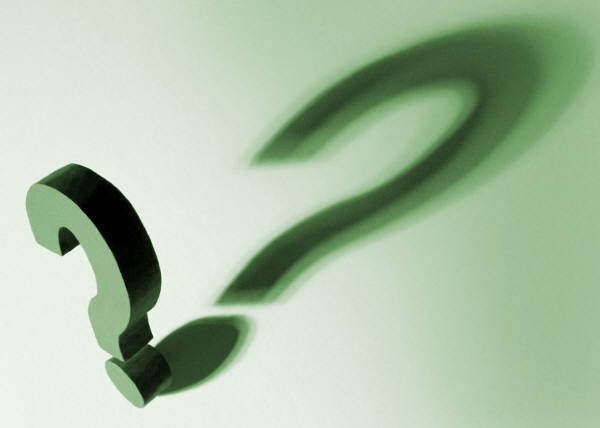